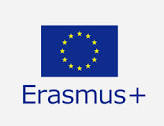 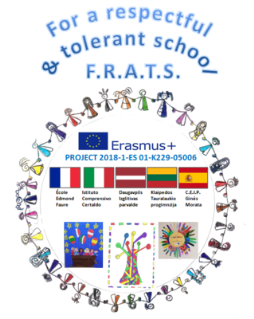 Video conferenceItaly - Latvia
27th March 2019
Video Conference , Italy-latvia
Some days before we prepared the videoconference 
with the Latvian school.
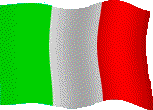 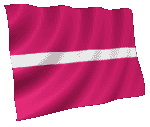 Video Conference , Italy-latvia
The Latvian flag
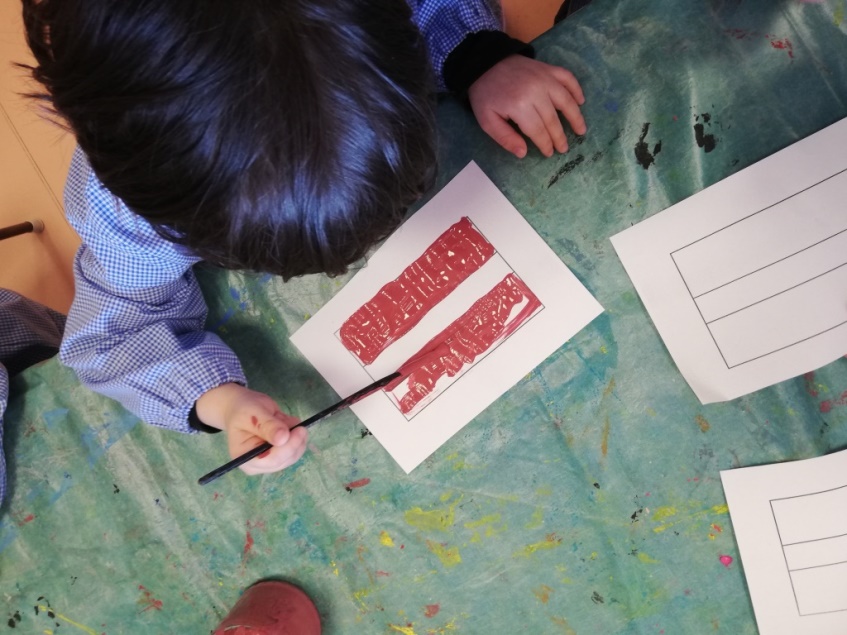 Video Conference , Italy-latvia
With Google Earth we gave a look to the school and the area
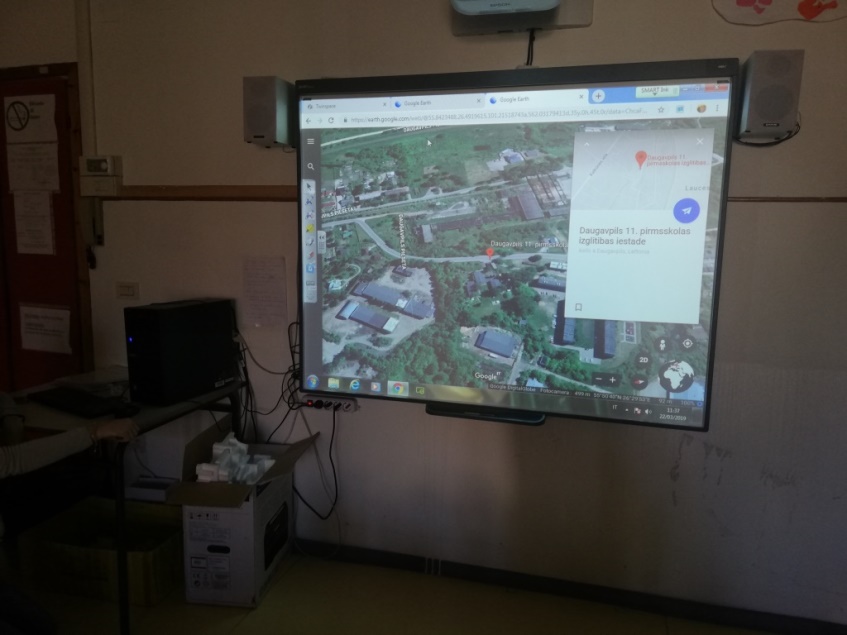 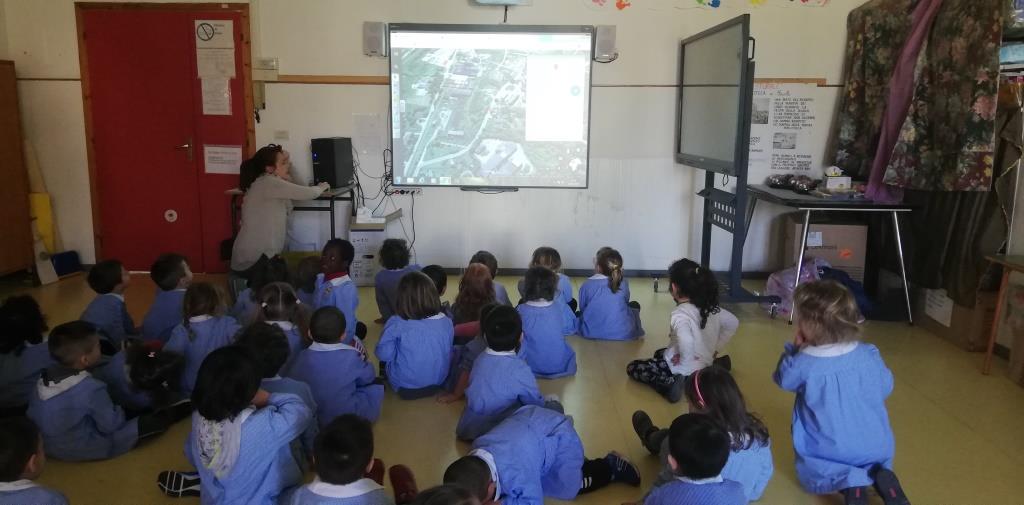 Video Conference , Italy-latvia
The day has arrived! 
Some technical troubles…as usual… but then… here we are!!!
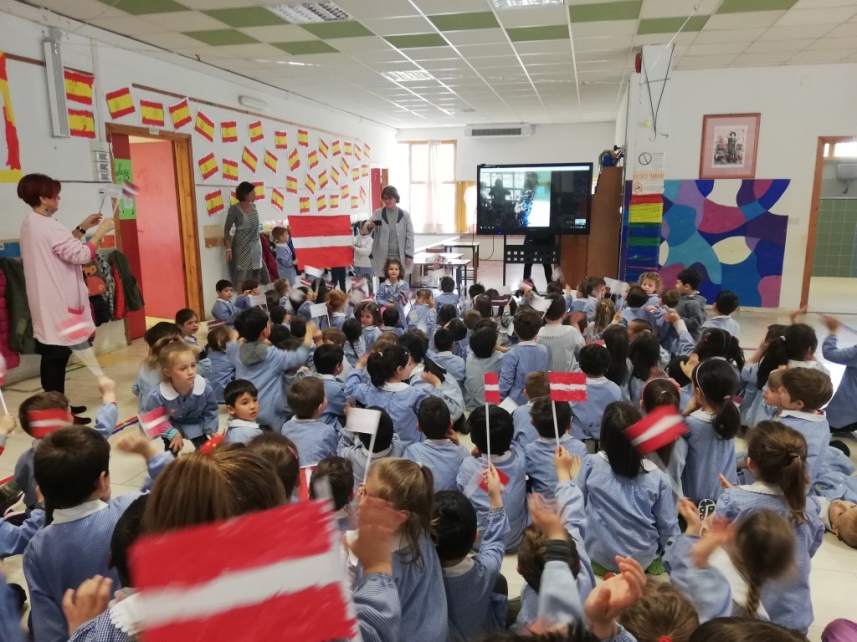 Video Conference , Italy-latvia
We watched our friend on the screen and we sang a song!
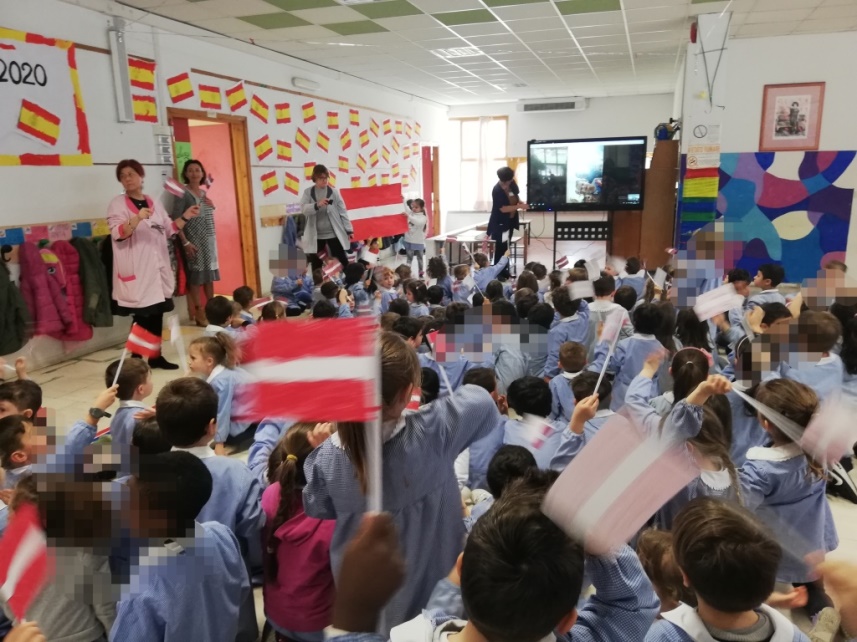 Video Conference , Italy-latvia
What an emotion!
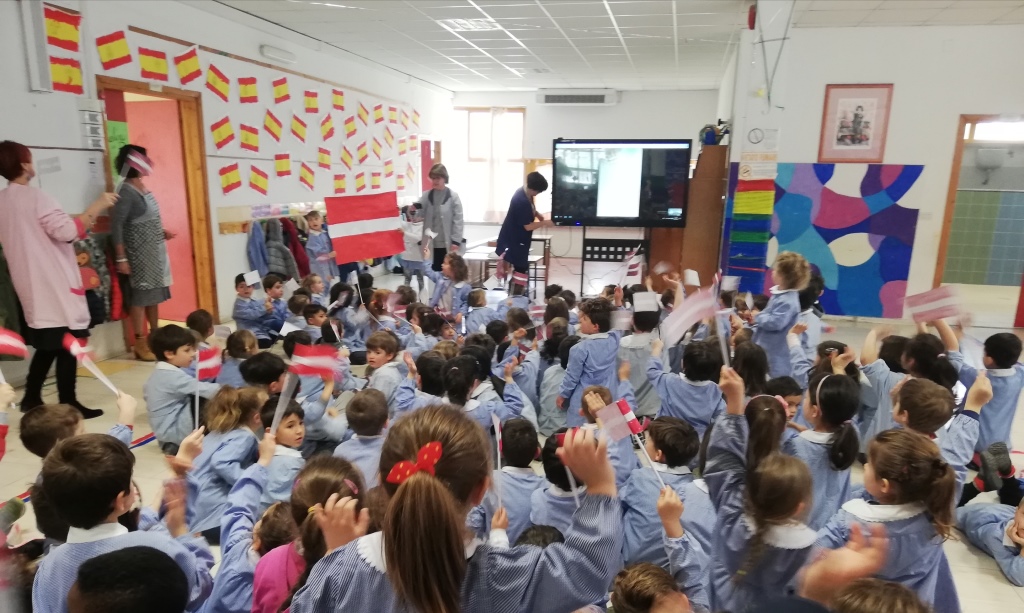 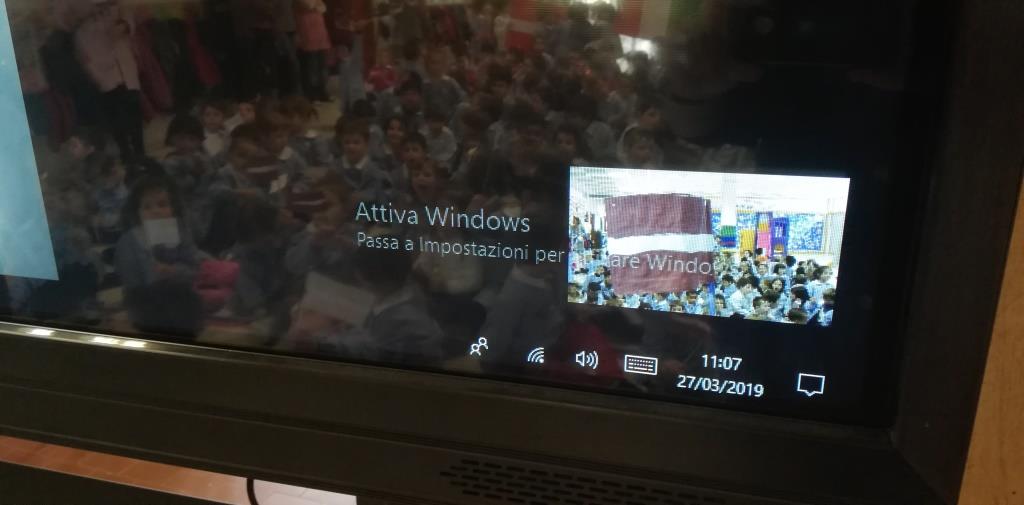